Figure 3. Mean number of perseverative and nonperseverative errors (±standard error of mean) made by unoperated ...
Cereb Cortex, Volume 17, Issue 5, May 2007, Pages 1154–1159, https://doi.org/10.1093/cercor/bhl025
The content of this slide may be subject to copyright: please see the slide notes for details.
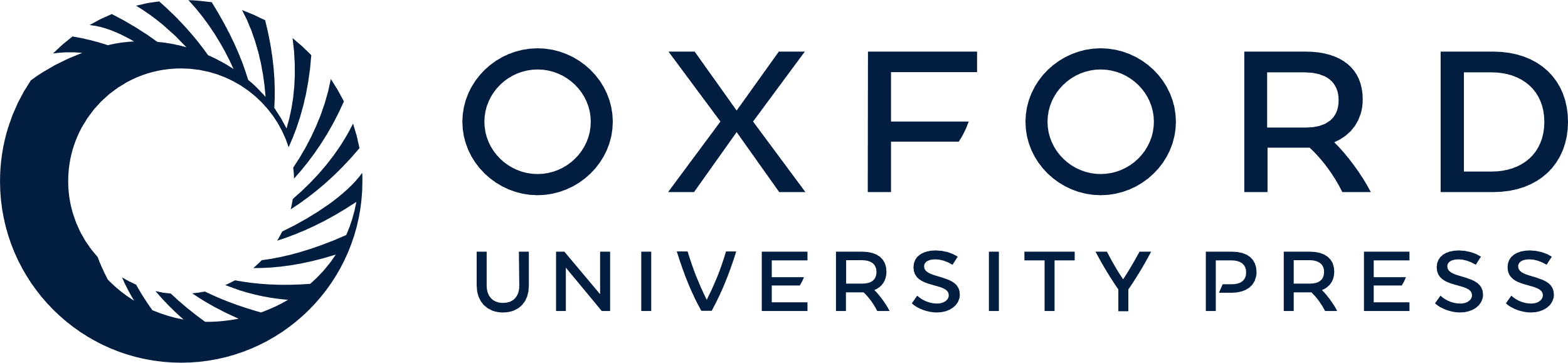 [Speaker Notes: Figure 3. Mean number of perseverative and nonperseverative errors (±standard error of mean) made by unoperated controls and monkeys with PFo lesions. Perseverative errors were defined as those committed before chance performance had been attained and nonperseverative errors were those committed afterward. The groups did not differ significantly in error type (perseverative vs. nonperseverative) or overall number of errors committed.


Unless provided in the caption above, the following copyright applies to the content of this slide: Published by Oxford University Press 2006.]